Školní výlet do zoo-Větrov u Tábora
Jaká byla jízda?
Kdo s námi jel?
Škola
Jela s námi mateřská škola, která seděla vepředu, aby se jim nepřitížilo. S nějakými dětmi ze školky jeli i rodiče, ale byly tam i učitelky ze školky. S námi rodiče nejeli.
Naše škola seděla vzadu. Nikdo nechyběl, tak jsme mohli vyrazit. Cesta byla  dobrá, nikomu se neudělalo zle. Na výlet jsme jeli 16.6.2021.
V zoo
Přijeli jsme do zoo a tam jsme čekali na záchod. Když už jsme mohli jít dovnitř,  přišla tam naše průvodkyně, byla moc milá. Jako první jsme se byli podívat na sovy a ptáčky, byla tam třeba sojka a tak dále. Pak tam byly takové opičky.
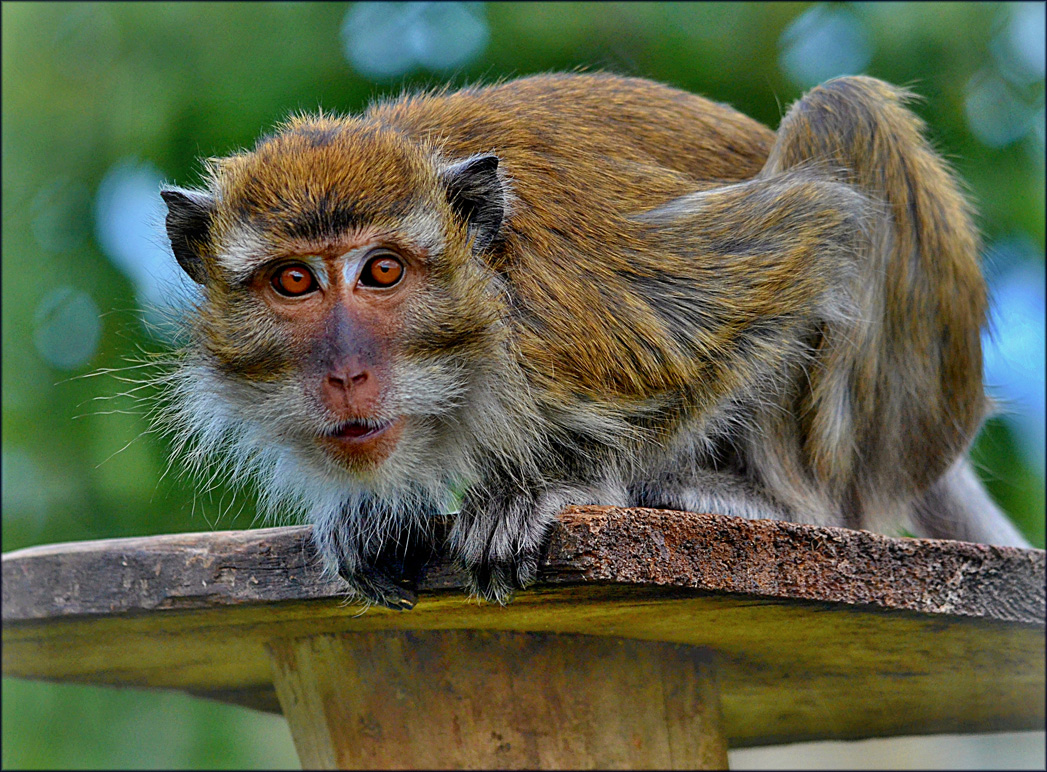 ZVÍŘÁTKA
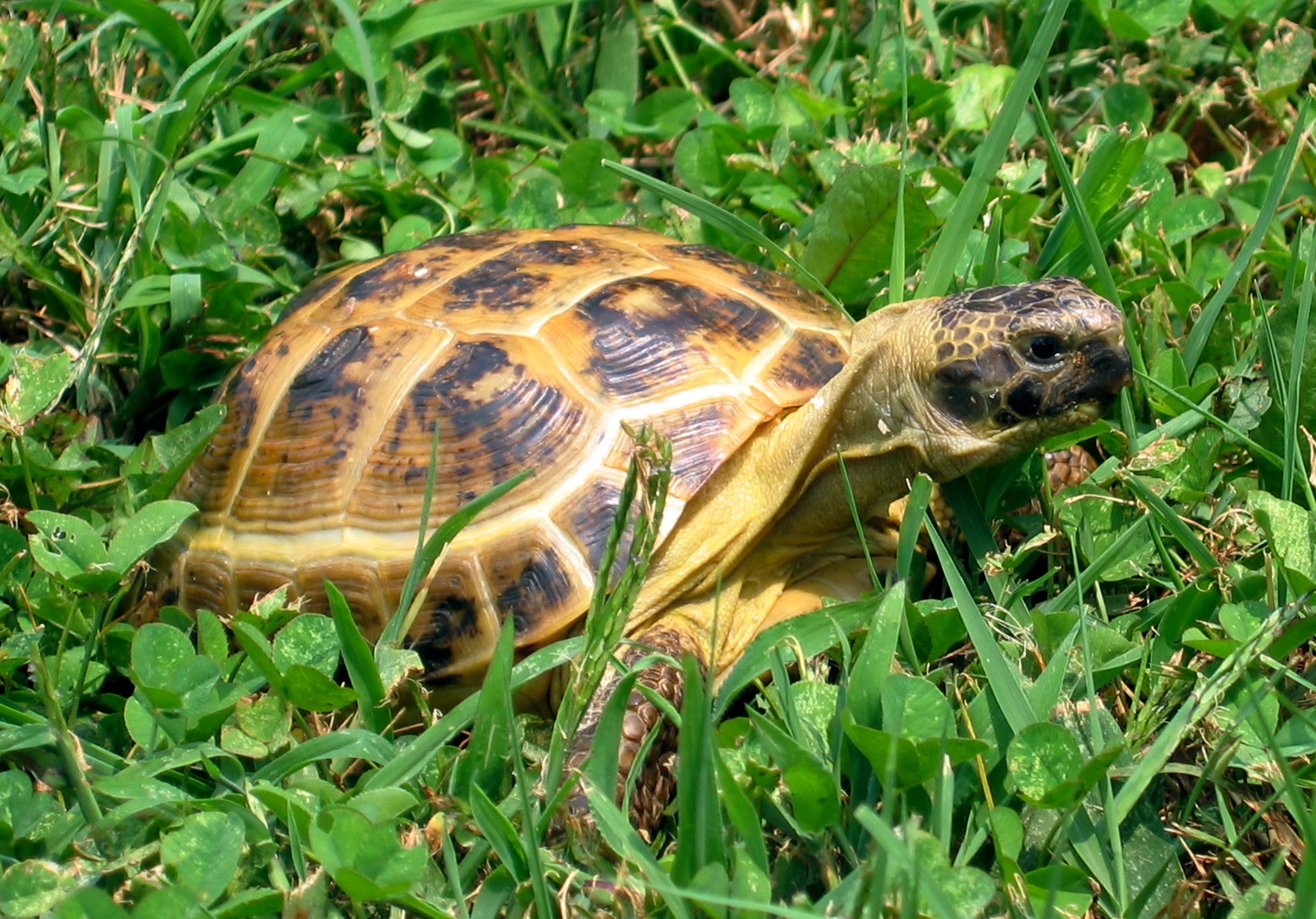 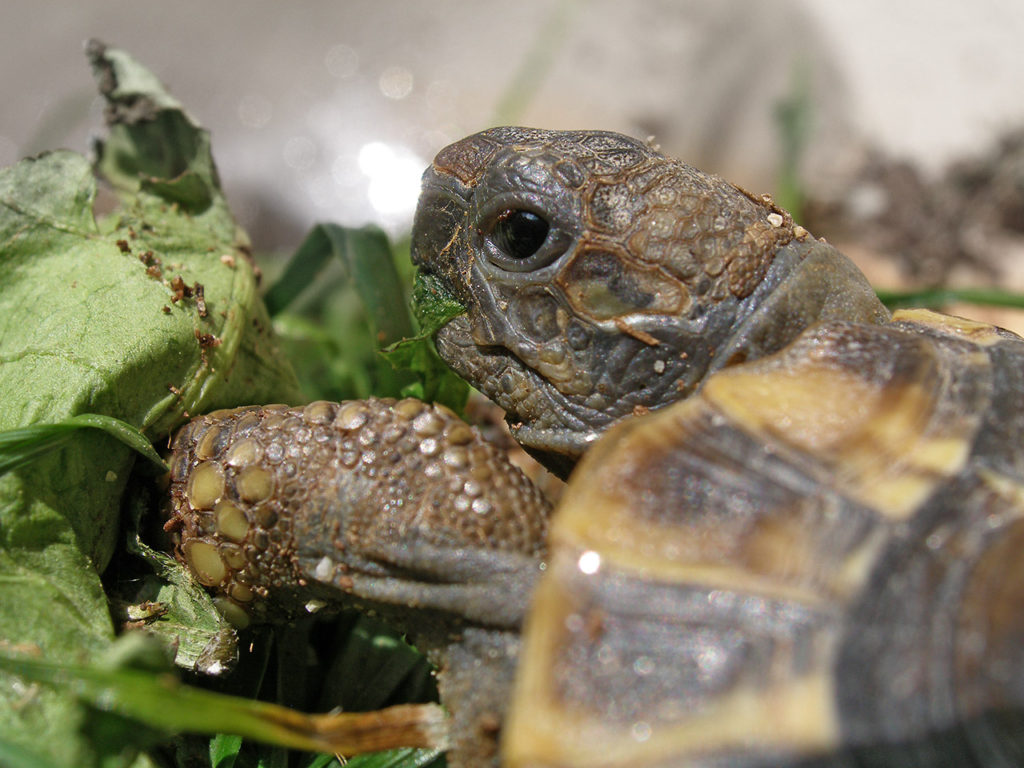 Třeba tam byly i želvy:



I papoušci:

                                    Ara ararauna
Želva zelenavá
Želva čtyřprstá
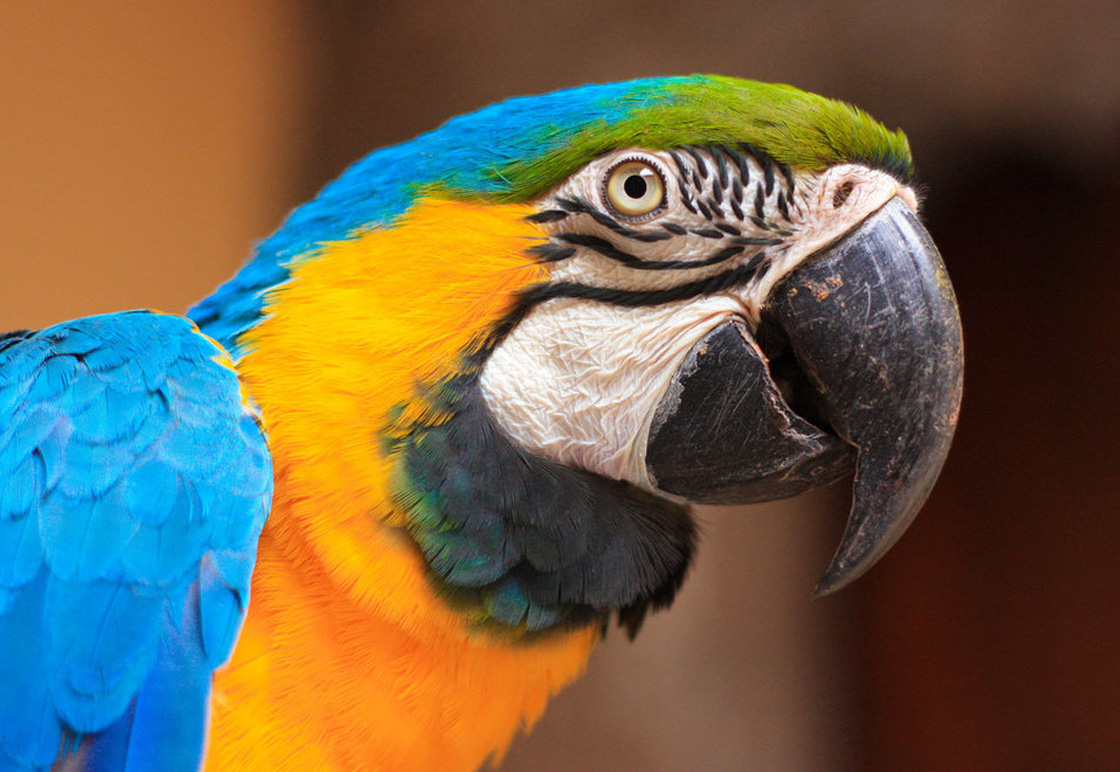 ŠELMY
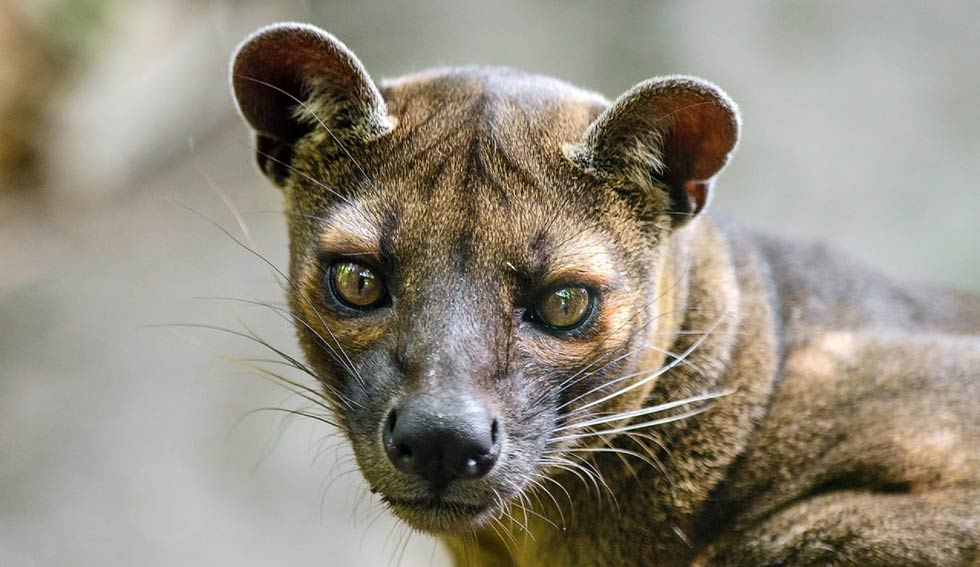 FOSA MADAGASKARSKÁ:


LEV PUSTINNÝ:


RYS KARPATSKÝ:
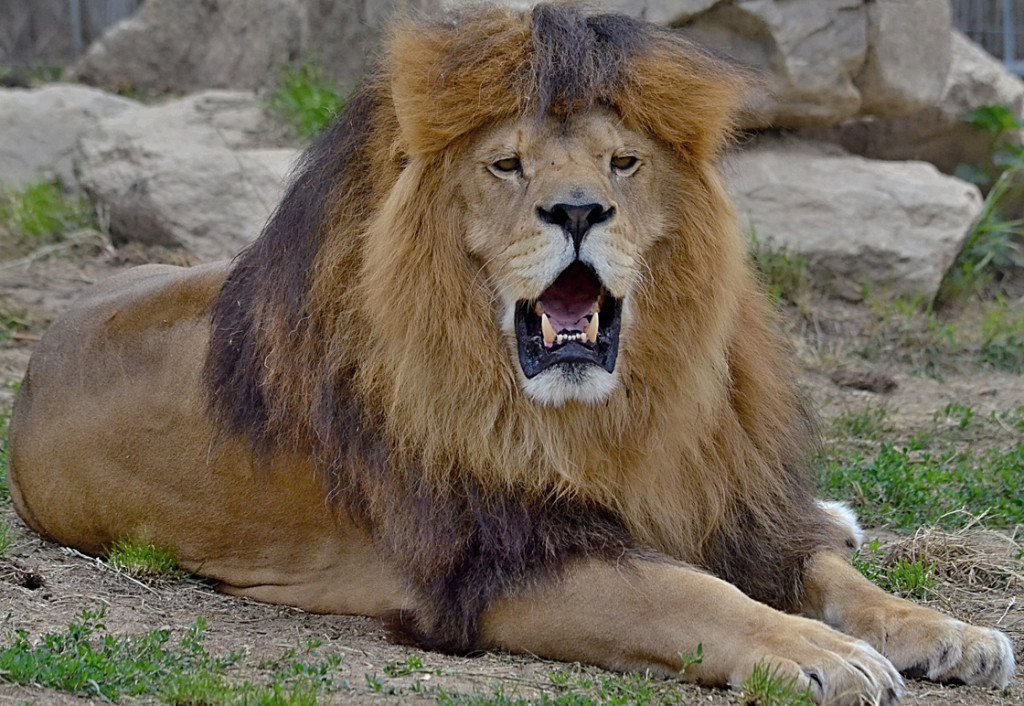 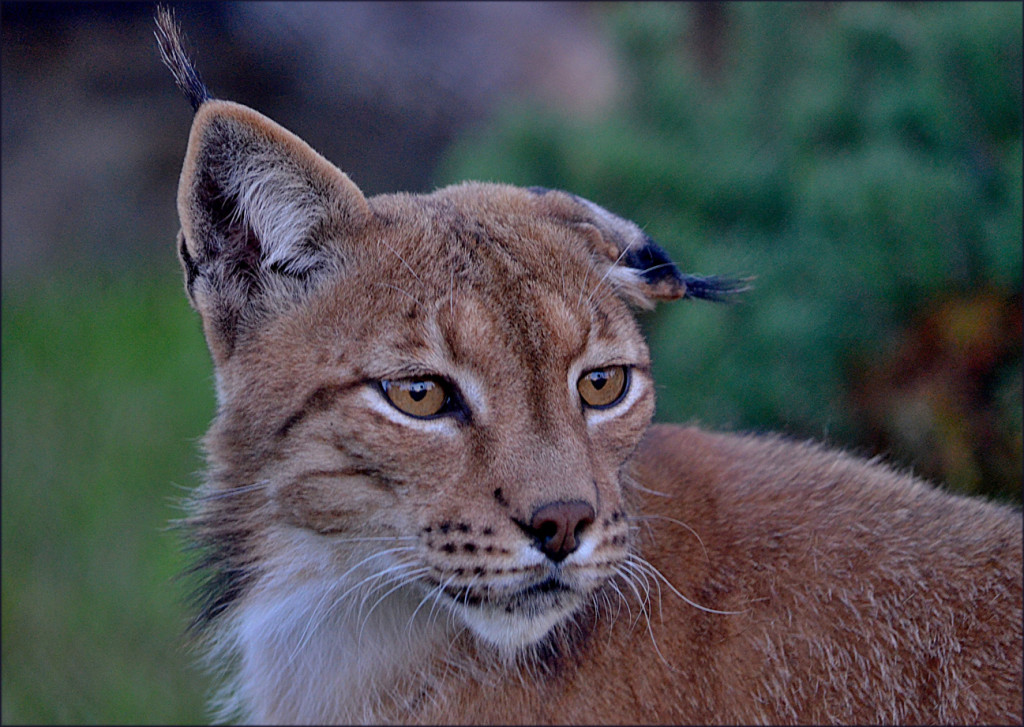 PUMA AMERICKÁ
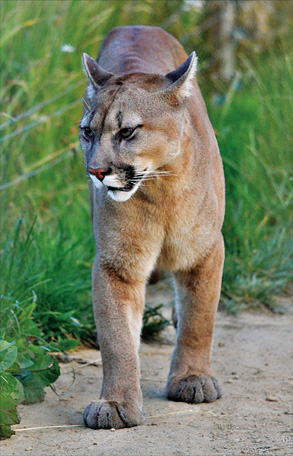 Délka těla:1,8 –  2,3 m s ocasem

Pumu jsme bohužel neviděli, byla zalezlá.

Též jsme neviděli Fosy
TYGR USSURIJSKÝ
Tygr ussurijský je v kleci sám. Tygr je největší kočkovitá šelma na světě. Jeho třída jsou savci.
DÉLKA TĚLA:
2,7 – 3,8 m s ocasem
VLK ARKTICKÝ
Vlci byli čtyři, Argo, jejich vůdce, Bard, Matěj a Jack. Byli moc hezcí, a i roztomilí.
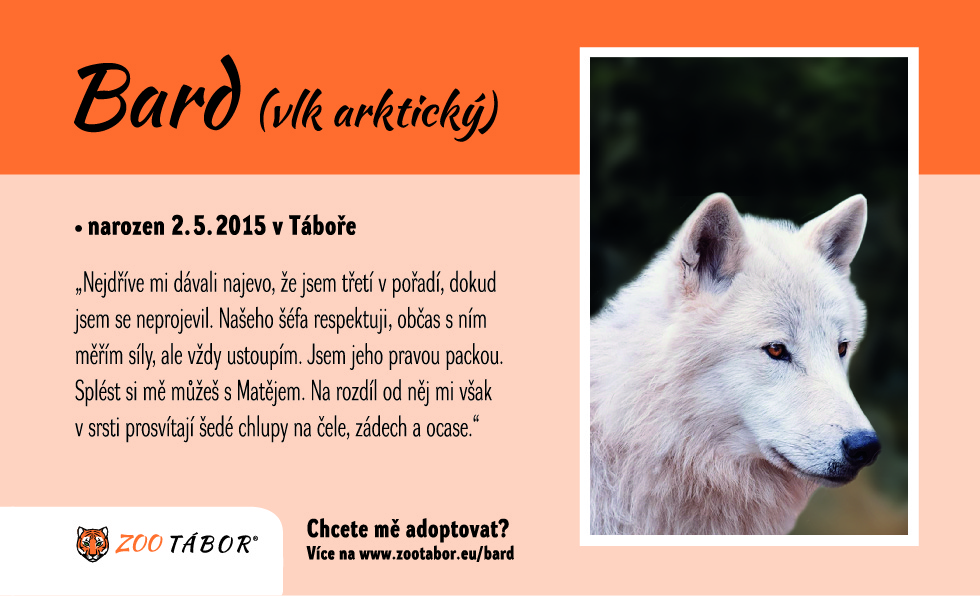 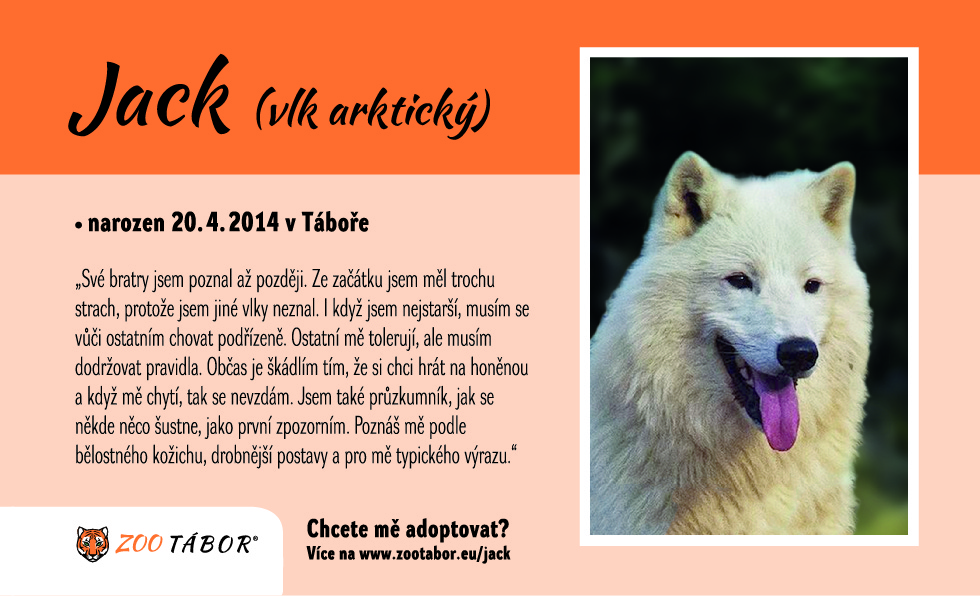 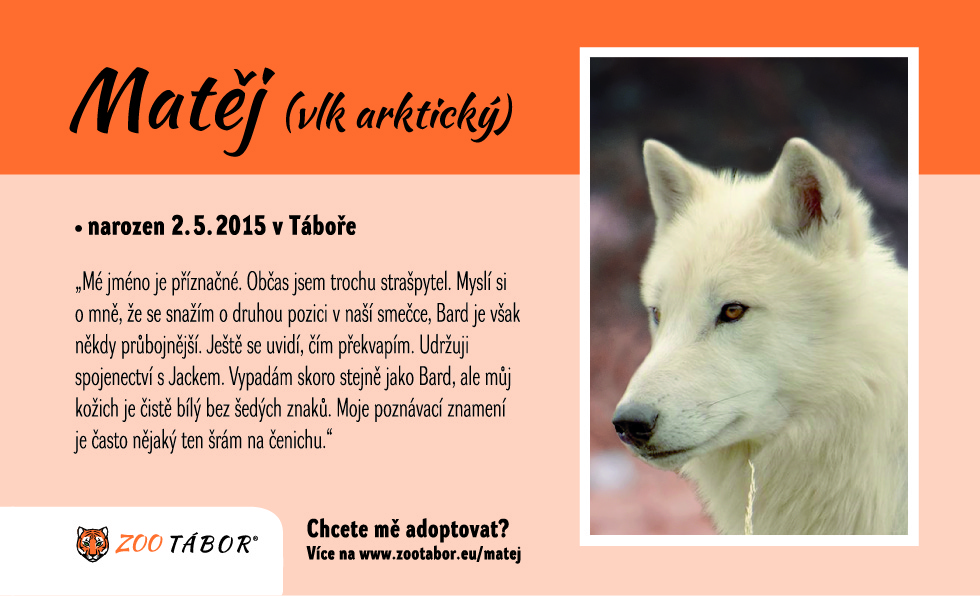 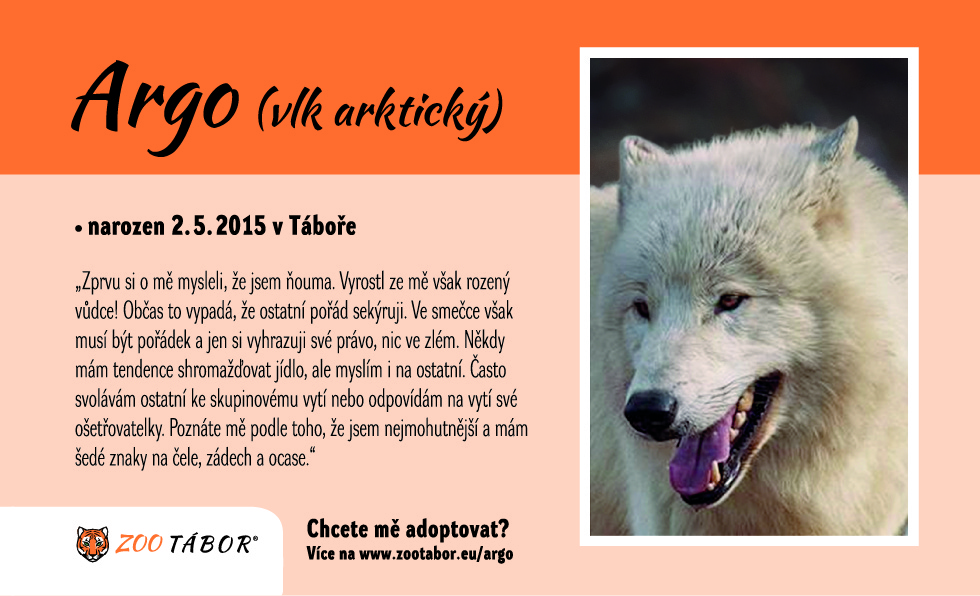 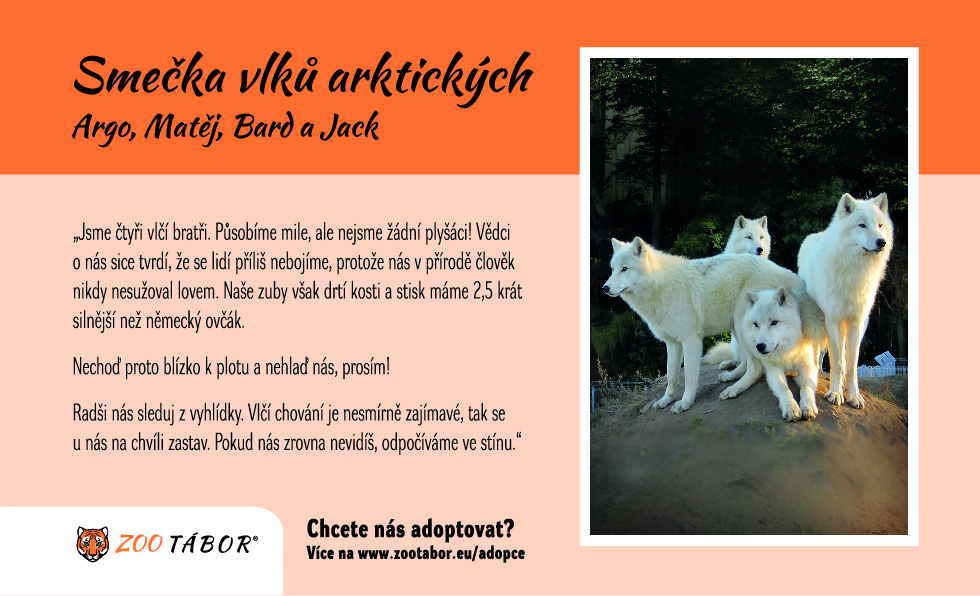 Matěj
Argo
Jack
Bard
LAMA KROTKÁ
Lamu jsme bohužel také neviděli, byla zalezlá, ale viděli jsme velbloudy.
Lama vydrží až 25 let, což je hodně.
VELBLOUD DVOUHRBÝ
Toto je velbloud, kterého jsme si mohli pohladit.
Velbloudi se dožijí 20-30 let a to je hustý.
Byli tam dva
Rys karpatský
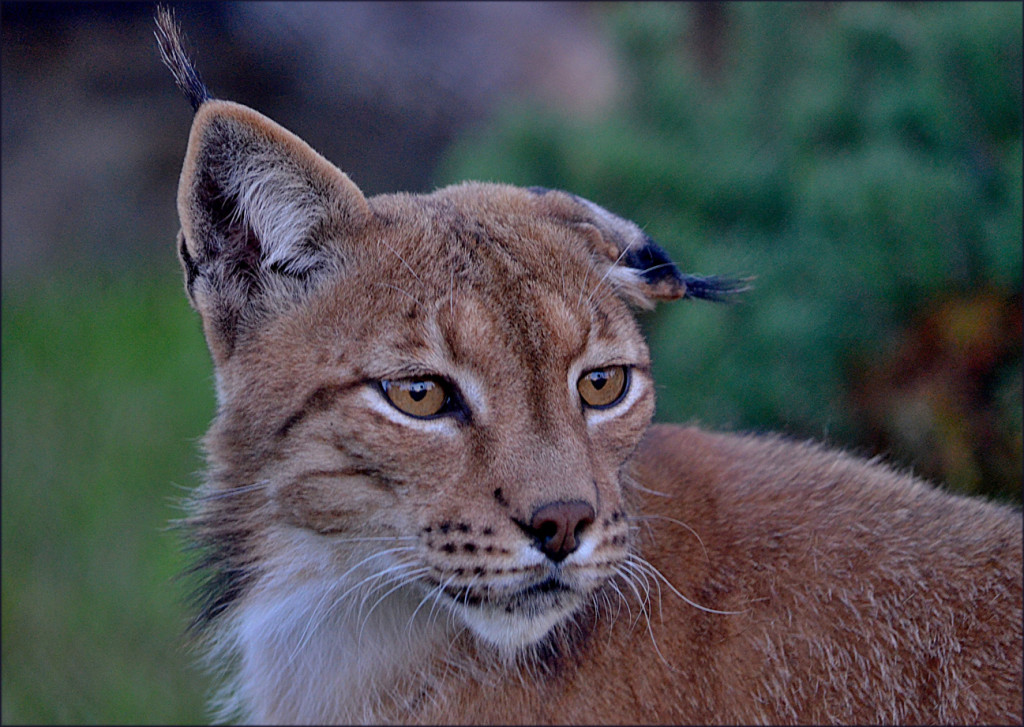 Rysové se
dožijí 17-24 let.
Má 10 až 30 kg.
Rysa jsme také neviděli, ale školka ho viděla
Na stromech měli takovou zábranu, aby nevylezli úplně nahoru.
Oběd
Kde jsme jedli?
Jedli jsme v takovém malém bufetu. Měli jsme polévku, za mě 10/10. 
K hlavnímu jídlu jsme měli řízek s kaší. Seděli jsme u třech stolů. A ještě stůl školkováků.
A co pak?
Pak jsme šli nakoupit nějaké vzpomínky. Pak jsme šli k autobusu přes louku,
ale naštěstí jsme nezabloudili.
Cesta do Počepic
Cesta domů byla rychlá. Skoro všichni v autobuse usnuli. Když jsme přijeli, někdo šel domů a někdo byl ve družině s paní učitelkou. 
A takhle vypadal náš výlet do zoo u Větrova, moc se mi to líbilo.
KONEC VÝLETU
Barbora Mrázková